Section 3.5  Implicit Differentiation

(Lecture Version)
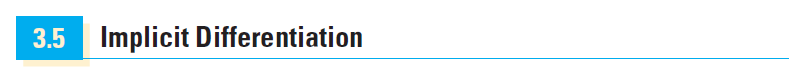 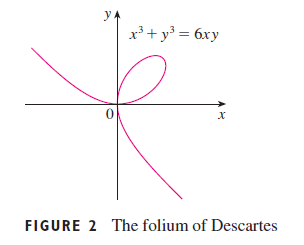 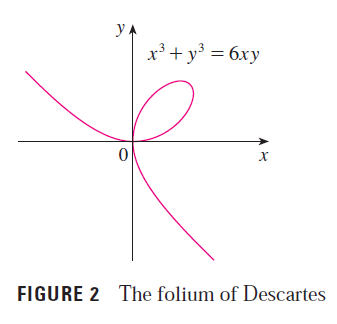 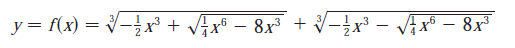 Using the sum rule
Product rule
This is the new equation we have
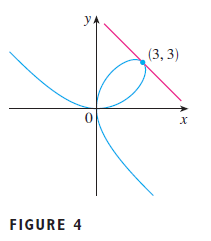 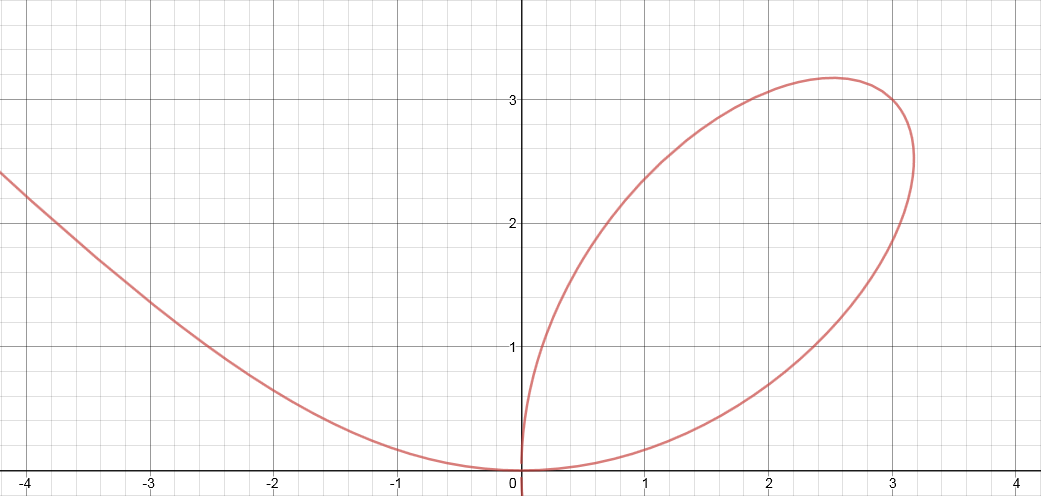 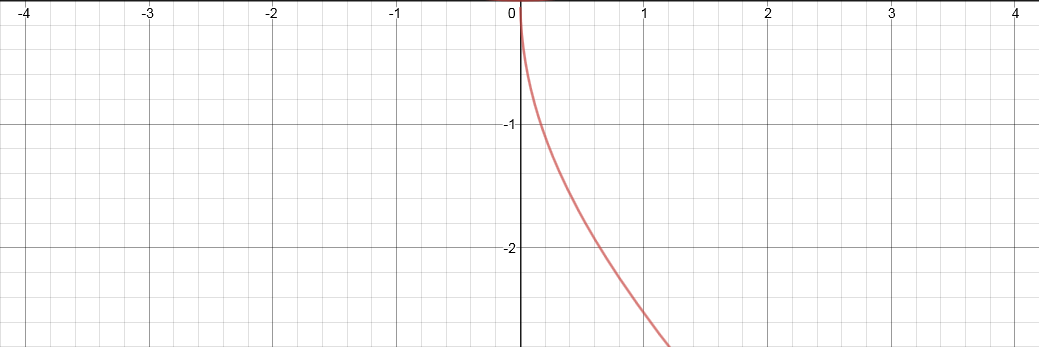 Intermission
(Let’s take a 10 min break)
More basic examples of implicit differentiation using the chain rule
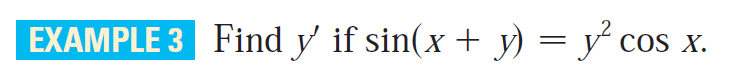 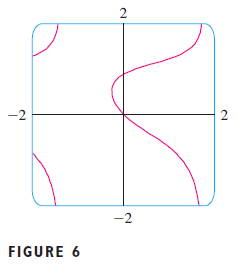 Here is a picture of part of the curve



and if we want to find the slope of the curve at the origin, we just plug in (0, 0) to the derivative
because cos(0) = 1
The next example shows that we can use Implicit Differentiation to find the second derivatives as well. And the second derivative tells us the curvature of the curve.
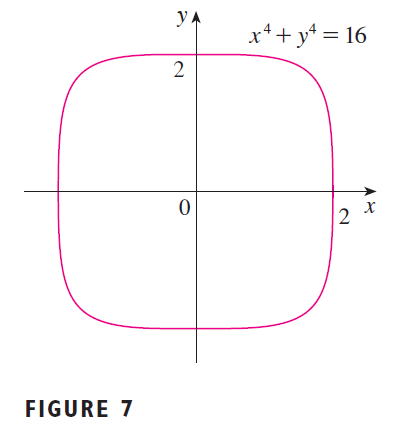 In this diagram, you can see that the curvature is very small or even equal to 0 near the y-axis. At the corners, the curvature will be the greatest.
(when the curve crosses the x-axis, the slope is undefined, so is the curvature.)
However, the calculations involved in the 2nd derivative is too complicated, so we
will skip it in this course. But you are encouraged to skim through the next slide  and just get an idea what can be done, and how complicated the 2nd derivative can be.
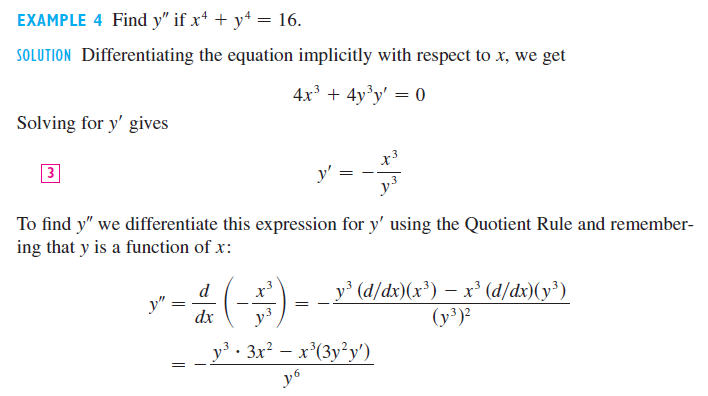 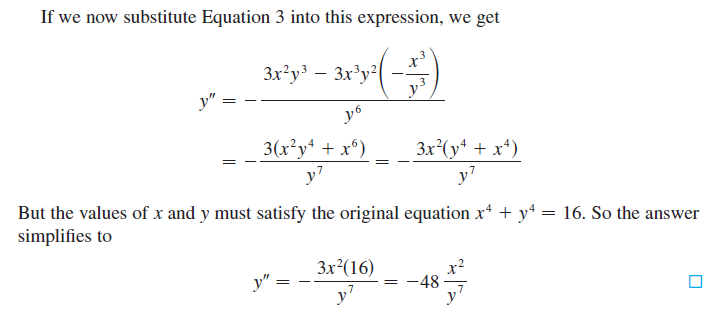 (click to scroll up)
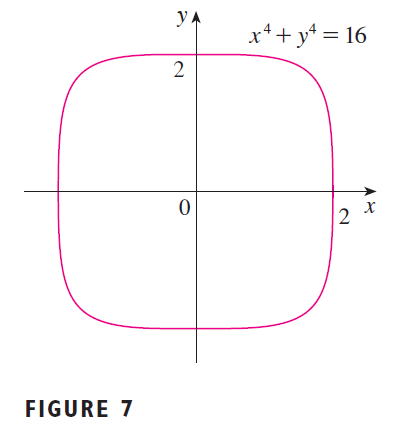 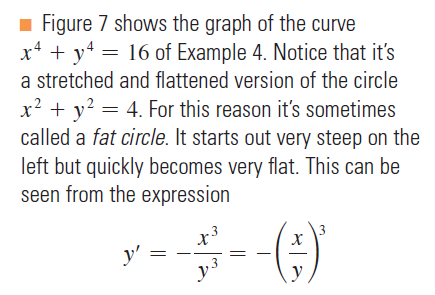 Intermission
(Let’s take a 10 min break)
There is another useful application of implicit differentiation – 
to differentiate inverse trigonometric functions!
You may have a question here, see next slide
Here is the list of all such derivatives, but you only need to remember the inverse sine and inverse tangent, they are the most commonly used.
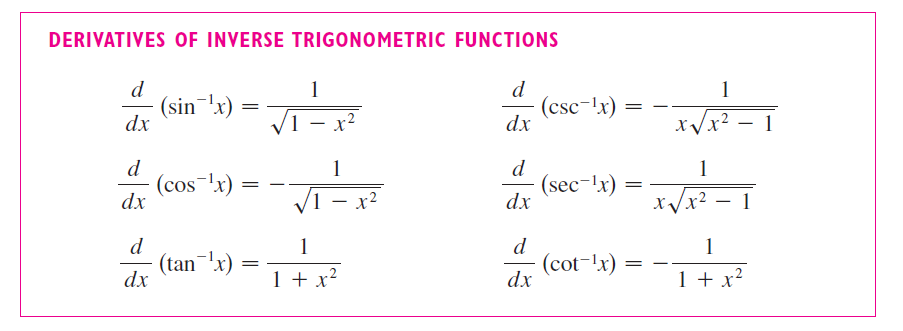 The End